Διαλύματα
παράδειγμα
ζάχαρη
νερό
Διαλυμένη ουσία:
ζάχαρη
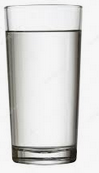 νερό
Διαλύτης:
Διάλυμα:
Ζαχαρόνερο ή διάλυμα ζάχαρης
Ζαχαρόνερο ή διάλυμα ζάχαρης
ΟΓΚΟΣ
Ο όγκος  είναι ένας αριθμός που δείχνει πόσο χώρο «πιάνει»  ένα σώμα…
…το μπαλόνι  έχει περισσότερο  όγκο από την   ξύστρα
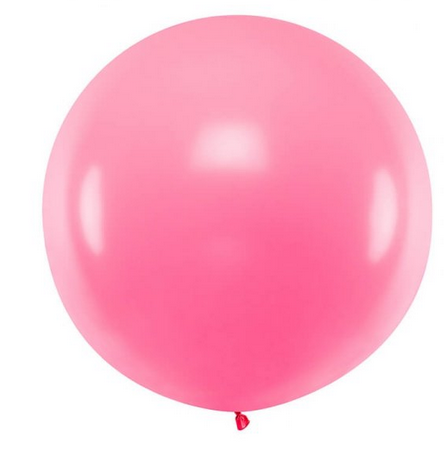 μπαλόνι
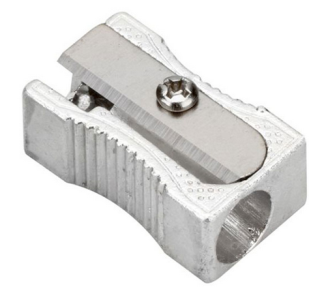 ξύστρα
ΜΑΖΑ
Η μάζα ενός υλικού σώματος είναι ένας αριθμός που δείχνει από πόση ύλη αποτελείται το σώμα.
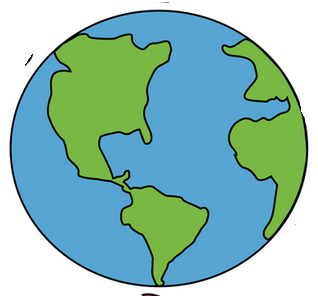 Παράδειγμα η μάζα της γης θα είναι πολύ μεγαλύτερη από τη μάζα ενός φορτηγού.
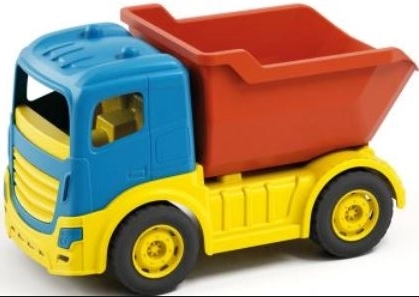 ΜΑΖΑ
Μονάδες μέτρησης της μάζας:
kg =  κιλά
Παράδειγμα:  5kg
g  ,    gr    =    γραμμάρια
Παράδειγμα:  4 gr
MAZA
1 kg  = 1000gr
kg
Κιλά
x 1000
: 1000
gr
γραμμάρια
Παράδειγμα: (μετατρέπω τα κιλά σε γραμμάρια)
52kg
= 52 x 1000
= 52000 gr
8 kg
=  8 x 1000
= 8000gr
ΟΓΚΟΣ
Το φυσικό μέγεθος όγκος έχει μονάδες μέτρησης
1 L = λίτρο
1ml = 1 cm3  = κυβικό εκατοστό= εμ ελ
1dm
1dm
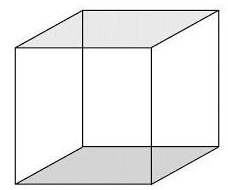 1dm
1dm
1cm
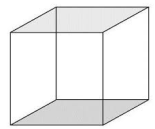 1cm
1dm
1cm
1dm
1 L (=1λίτρο) είναι ο χώρος που «πιάνει» ένας κύβος που όλες οι ακμές του είναι 1 δεκατόμετρο(= 1dm =10cm)
1 εμ έλ (=1ml) είναι ο χώρος που «πιάνει» ένας κύβος που όλες οι ακμές του είναι 1 εκατοστό (= 1cm)
ΟΓΚΟΣ
1 L  = 1000ml
L
λίτρα
x 1000
: 1000
mL
Εμ ελ
Παράδειγμα: (μετατρέπω τα λίτρα σε εμ ελ)
52L
= 52 x 1000
= 52000ml
8L
=  8 x 1000
= 8000ml
Περιεκτικότητα διαλύματος % w/v
Η περιεκτικότητα  σε ζάχαρη του διαλύματος πορτοκαλάδας είναι 20gr διαλυμένης ουσίας (ζάχαρης) σε 100ml  διαλύματος  (πορτοκαλάδα)
Γράφεται ως:
20%  w/v
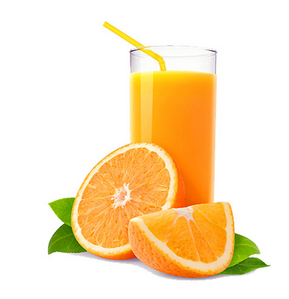 Περιεκτικότητα διαλύματος % w/v
20%  w/v
Γενικά αυτή η έκφραση αναφέρεται ως περιεκτικότητα διαλύματος στα 100 βάρος προς όγκο.
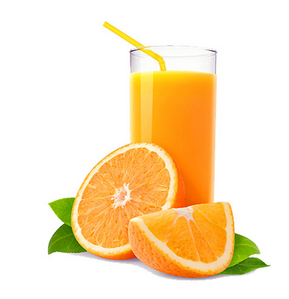 Περιεκτικότητα διαλύματος % w/v
15  %  w/v
Ποσότητα διαλυμένης ουσίας σε γραμμάρια (gr) (π.χ. ζάχαρη)
Σε  100ml  διαλύματος (π.χ διάλυμα ζάχαρης)
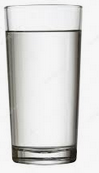 ζαχαρόνερο
Περιεκτικότητα διαλύματος % w/v
Ερώτηση 1
Τι σημαίνει η έκφραση « διάλυμα  αλατιού  5% w/v  ;
Απάντηση
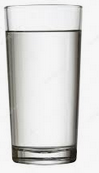 Σημαίνει ότι περιέχονται 5gr αλάτι σε 100ml διαλύματος αλατιού.
Αλατόνερο = διάλυμα αλατιού
Περιεκτικότητα διαλύματος  % w/v
Ερώτηση  2
Τη σημαίνει η έκφραση «διάλυμα ζάχαρης   8% w/v» ;
Απάντηση
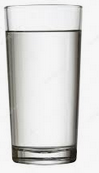 Σημαίνει ότι περιέχονται 8gr ζάχαρη, σε 100ml διαλύματος ζάχαρης (ζαχαρόνερο).
ζαχαρόνερο= διάλυμα ζάχαρης
Περιεκτικότητα διαλύματος % w/v
Ερώτηση  3
Τι σημαίνει ότι η περιεκτικότητα λεμονάδας σε  ζάχαρη  είναι  12% w/v  ;
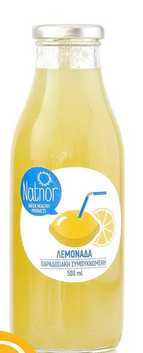 Απάντηση
Σημαίνει ότι περιέχονται 12gr ζάχαρη, σε 100ml λεμονάδας.
Λεμονάδα